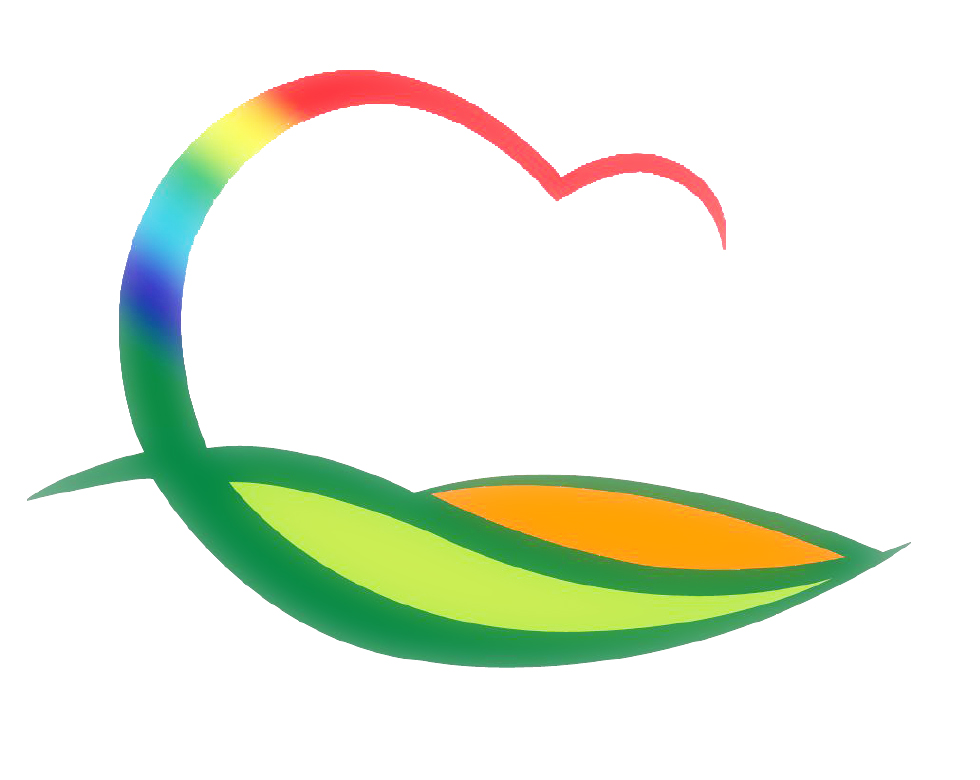 도 시 건 축 과
4-1. SK㈜ 연수원 조성사업 추진
사업면적 : 137,806㎡, 사업내용 : 교육연구시설, 사업비 : 270억원
내용 : 군관리계획(지구단위계획구역)의 지정 입안
4-2. 경부선 영동가도교 확장사업 추진
사업규모 : 가도교 L=20m,  접속도로 L=200m, 사업비 : 110억원
한국철도시설공단 업무협약에 따른 위탁사업비 지급 : 3,550백만원
4-3. 2020년 소규모지역개발사업 실시설계 용역집행
당곡리(삼봉) 농로정비 공사 외 59건 / 200백만원
4-4. 공동주택관리비용 지원사업 지원계획 공고
지원대상 : 사용검사 후 10년 이상 경과한 공동주택 단지
지원금액 : 3천만원 이하(전액), 초과 시 50% 자부담